Биом северных хвойных лесов -тайга
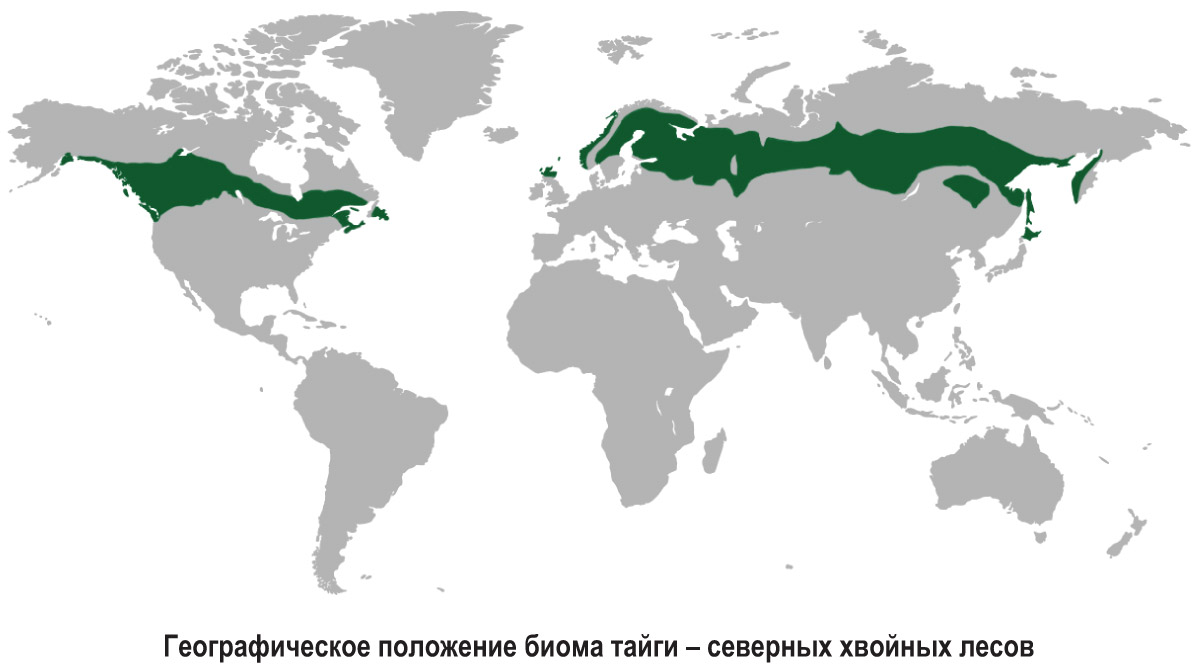 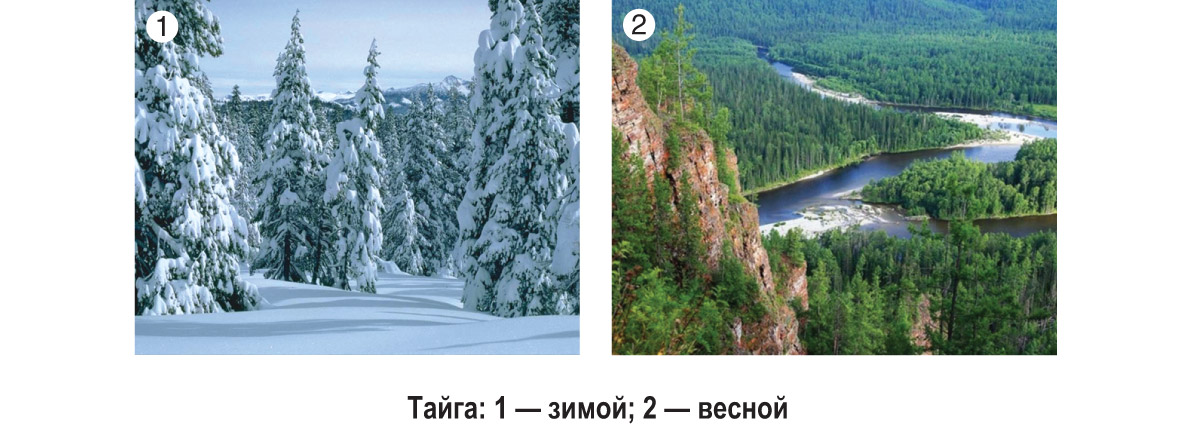 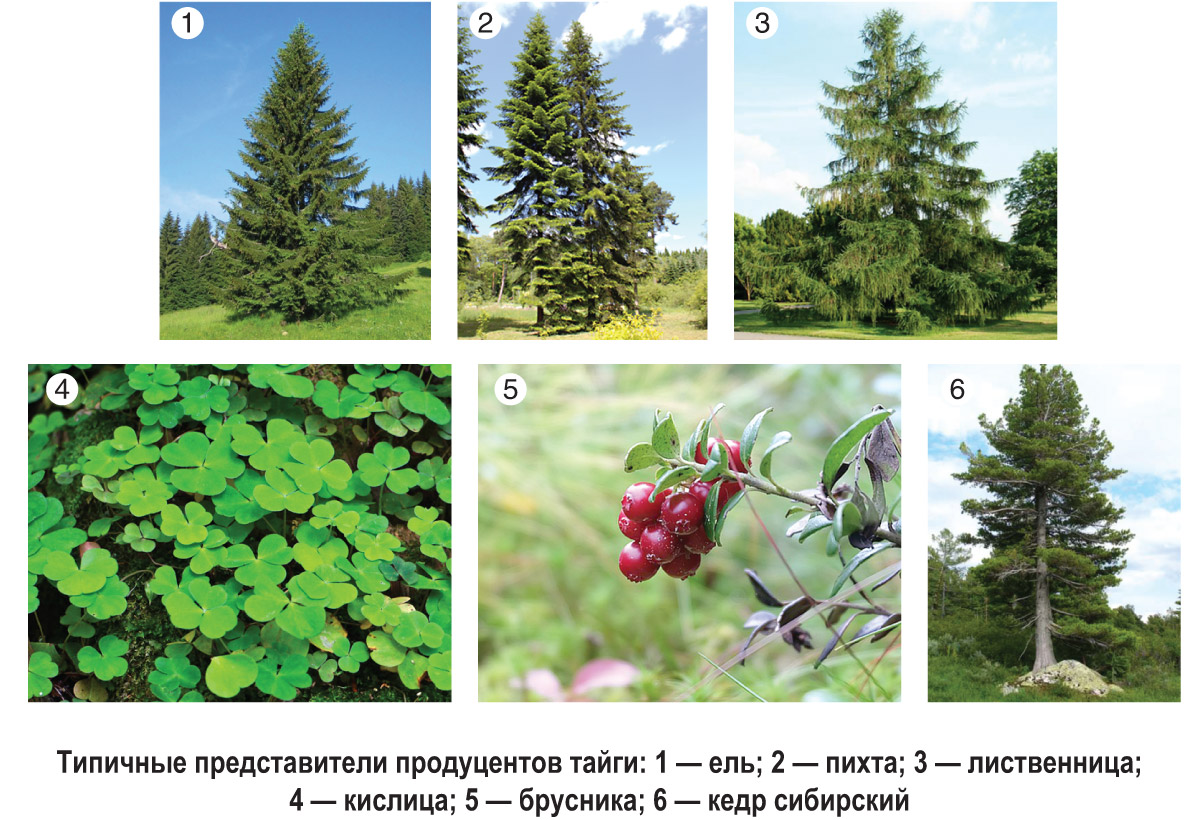 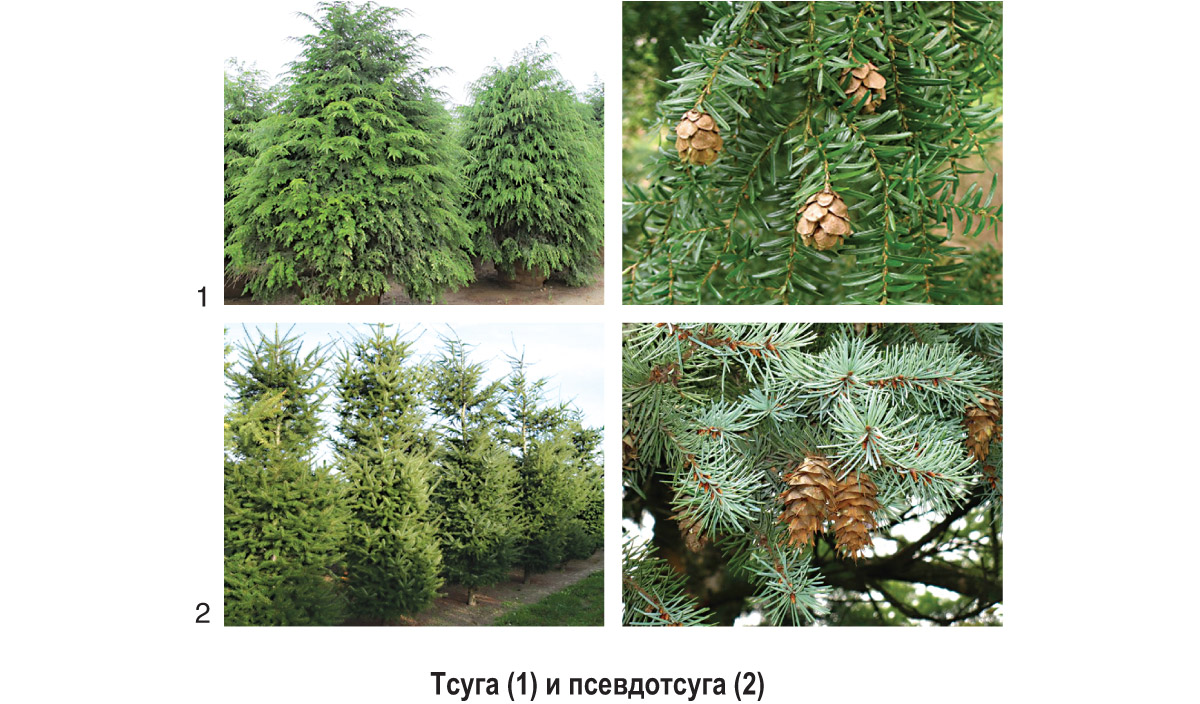 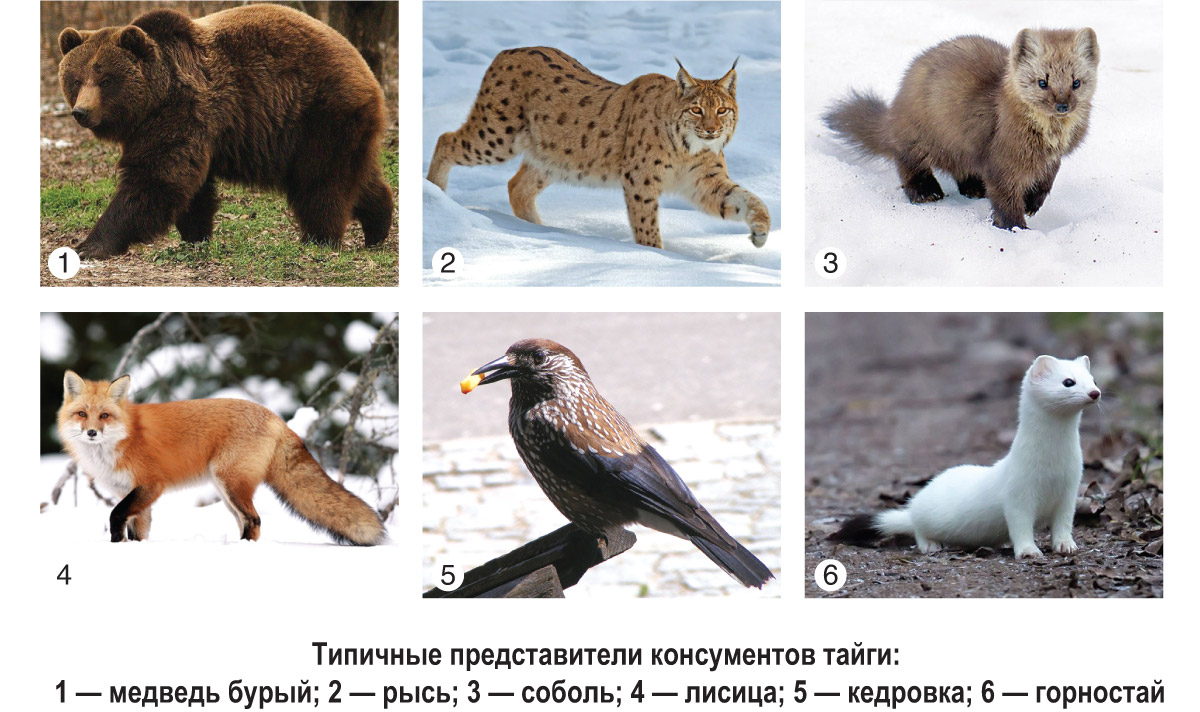 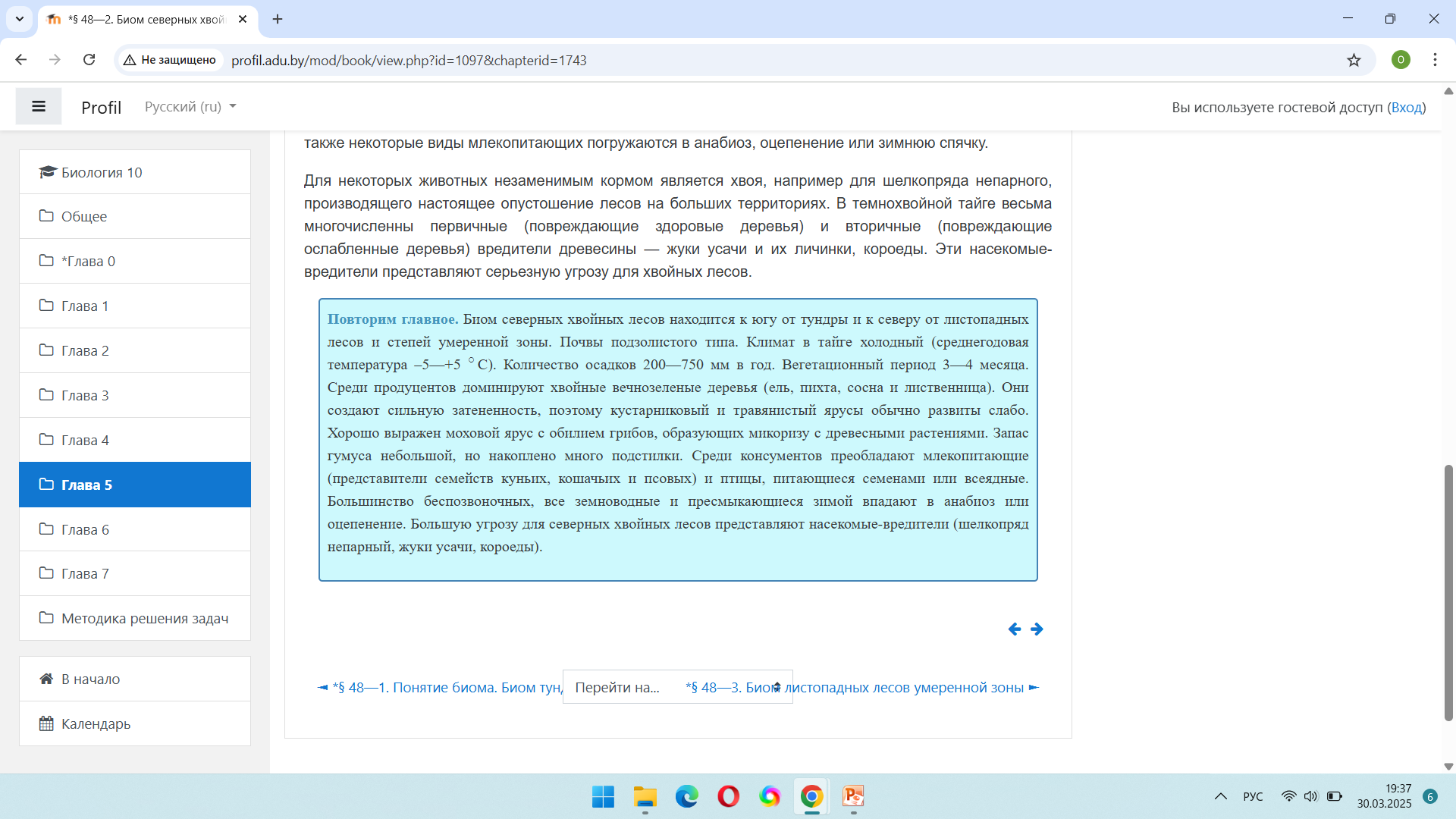 Домашнее задание §§48-1,2. Повторить §48